Apprenticeships in Primary Carebitesize information session 5 Digital and Qualityapprenticeship programmes
6th November 2024

Kusham Nijhar, Senior Apprenticeship Manager
Thames Valley
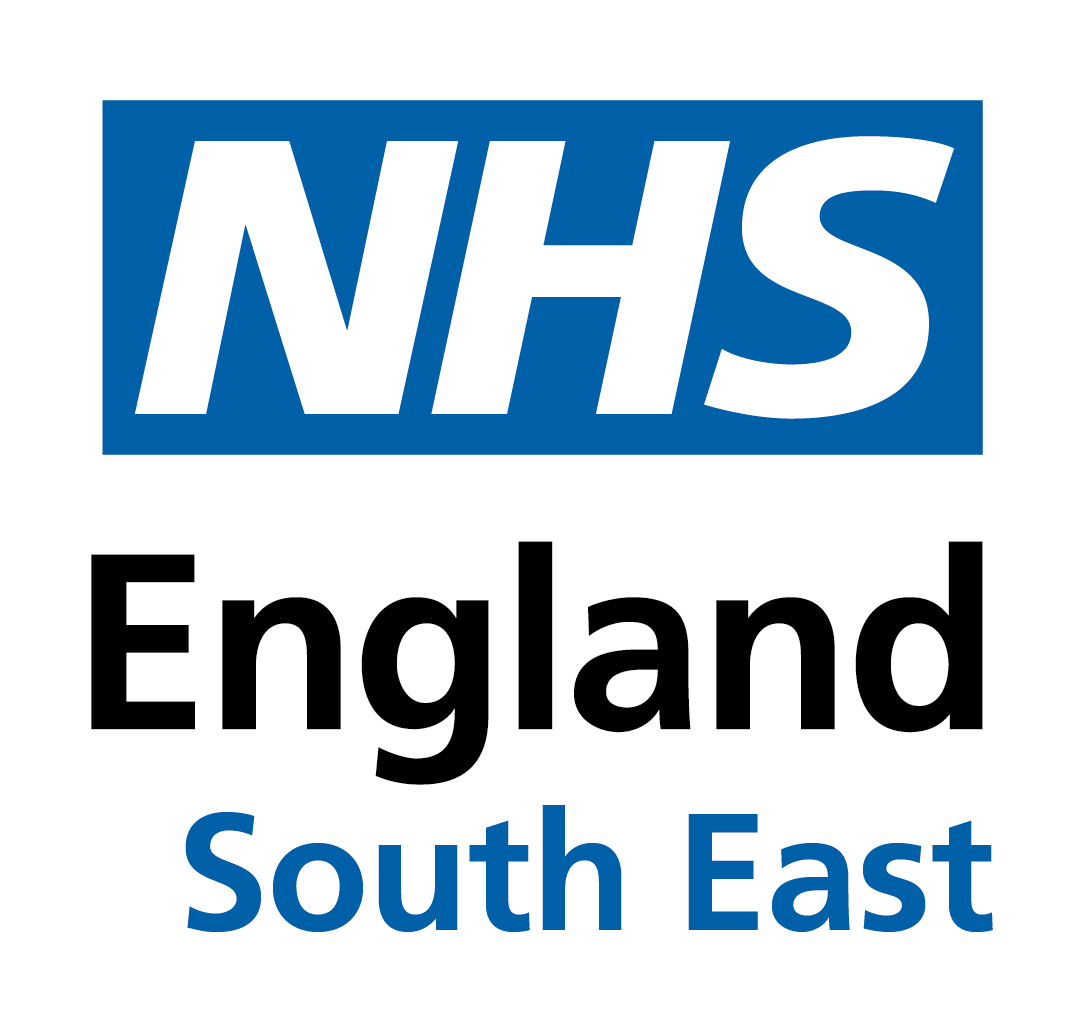 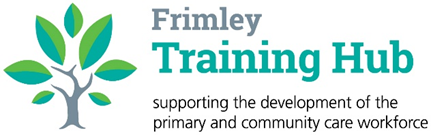 Session content
Digital apprenticeships
Quality apprenticeships
Top tips for a successful apprenticeship
Entry requirements
Funding
How to get started
Useful contacts and links
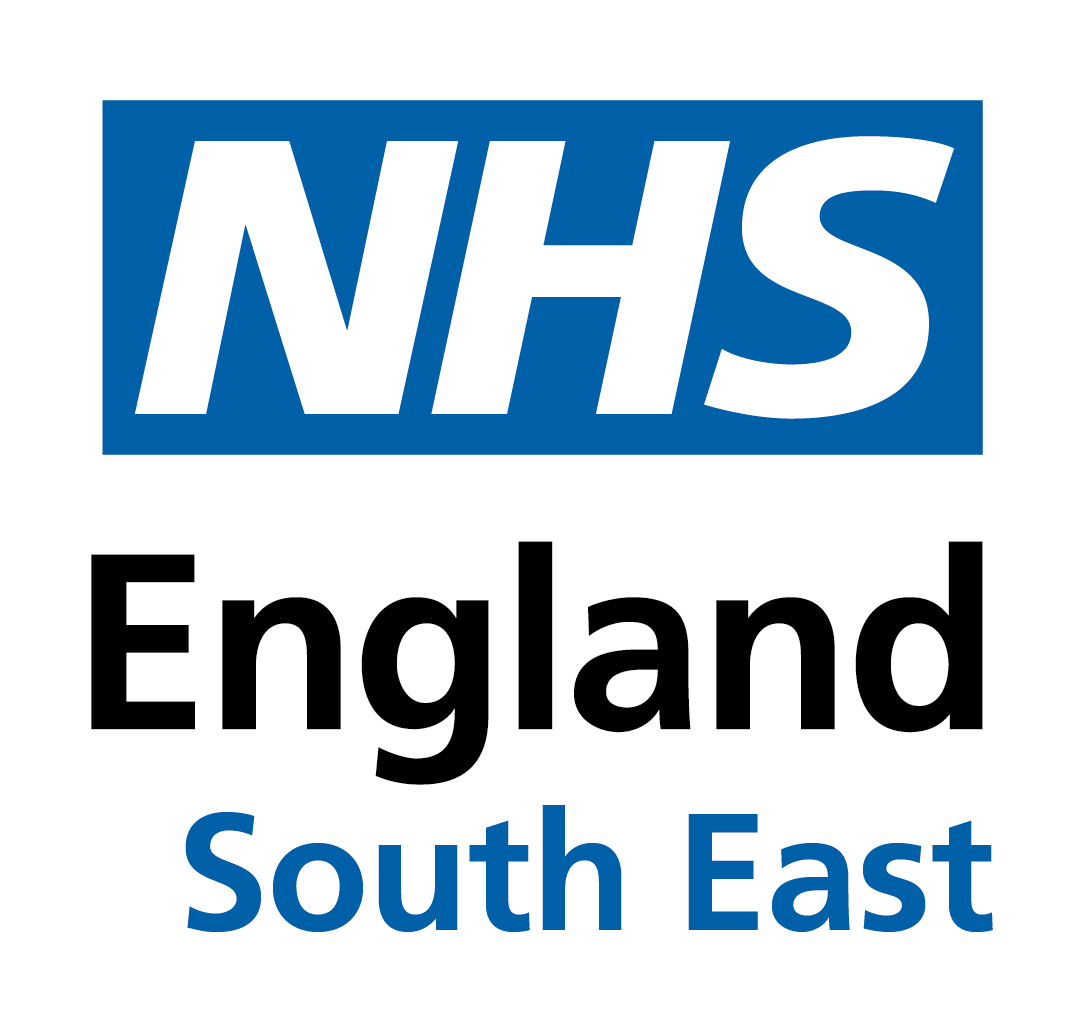 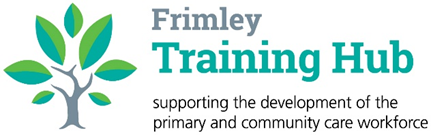 Apprenticeships in Primary Care
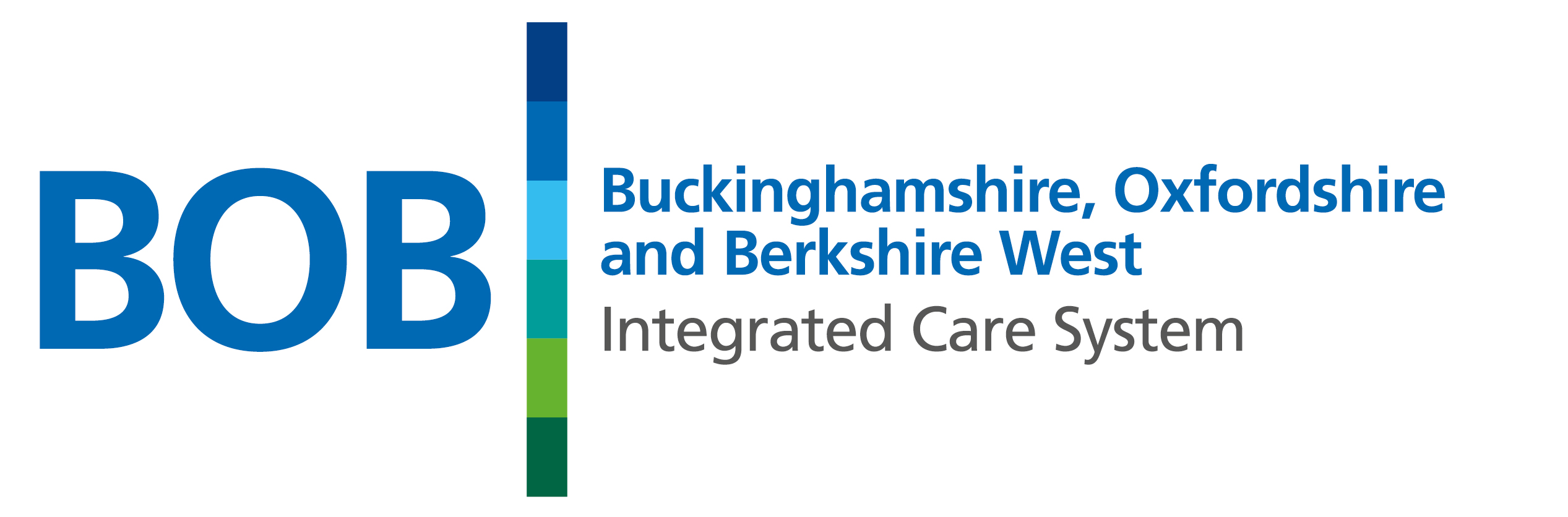 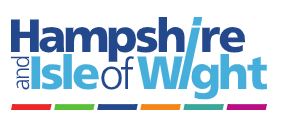 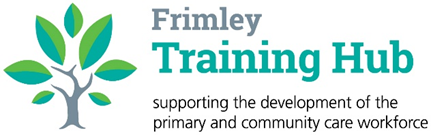 Level 2 (GCSE) to Level 7 
(Post- Graduate) qualifications
Expand your future workforce
c.700 training programmes available!
Funding & co-funding available for training costs ranging £2.5k to £27k
Age 
16 – 160!
Develop and retain your workforce – there’s no upper age limit
Government funded apprenticeship training for 16 – 21-year-olds or 22 to 24 with an education, health and care plan or care leaver, with £1k incentives and exemptions to national insurance contributions
Apprenticeships provide robust development
Improve service quality
Clinical and non-clinical training apprenticeships available
Digital programmes
There is a range of digital apprenticeship programmes: Apprenticeship search / Institute for Apprenticeships and Technical Education
This is a list of programmes more relevant for primary care settings.
Data Technician Level 3 18 – 24 months duration
What?  You will learn to:
source, format and present data securely in a relevant way for analysis using basic methods
communicate outcomes appropriate to the audience e.g. story-telling and visualisation
blend data from multiple sources as directed 
analyse simple and complex data to support business outcomes using basic statistical methods

Who? – An existing or new employee who will have regular access to data sources, along with attributes like a strong interest in data and technology and a methodical approach to resolving issues.
Data Analyst Level 4 18 – 24 months duration
What? The primary role of a Data Analyst is to collect, organise and study data to provide business insights.

You will learn to: Document and report the results of data analysis activities, making recommendations to improve business performance.

Who? Data analysts are typically involved with managing, cleansing, abstracting and aggregating data, and conducting a range of analytical studies on that data. For small employers, think about the job role and access to relevant tasks/projects, rather than the job title.

Who? The employee’s role has responsibility for ensuring that data is managed with compliance and security
Digital programmes
Digital Technician Level 3  |  18 months  | Two pathways:Digital Applications Technician – internal  |  Digital Service Technician – external
What? Practical aspects of IT support. Learn everyday technical challenges, implement digital solutions and maximise the effective use of digital office technologies, productivity software and digital communications
Pathway 1 Digital Applications Technician (DAT) - is usually more relevant for Practices: 
Help the organisation and it’s internal users to maximise the use of digital technologies. 
Help organisations adapt to and exploit changes in technology to meet objectives and maximise efficiency. 
Ensure effective use of digital office technologies, productivity software, digital communications, including collaborative technologies, and digital information systems
Work as digital champions, training and supporting colleagues to make the best use of digital tools and diagnose problems. 
Provide internal end-user application support. 
The DAT may also assist with digital operations and digital change projects.
Pathway 2: A Digital Service Technician (DST) supports external customers and clients through a wide variety of digital channels – potentially more relevant for larger PCNs/Federations. 
A DST helps them access and receive services and provides coaching and support to them in their use of the digital systems. 
A DST will support external customers and clients to complete and submit data remotely. 
They will help them to diagnose and resolve problems with their access to and use of digital tools.
Types of roles these apprenticeships support: Business Managers, Quality & Improvement roles, Compliance, Project support/managers, career progression towards the Digital and Transformation Lead role.
Quality-related programmes
Data Protection and Information Governance Practitioner Level 4                                             18 months
Provide regulatory and technical advice providing assurance to key stakeholders and regulators.

Improvement Technician Level 3       						   14 months
Responsible for delivery and coaching of improvement activity within an area of responsibility.

Improvement Practitioner Level 4    						   14 months
Identify and lead the delivery of change across organisational functions and processes.

Business Analyst Level 4                      						   18 months
Working with organisations to improve their information systems.

Associate Project Manager Level 4    						   18 months
Managing project work and teams for businesses and other organisations.

Project Manager Degree Level 6         						   36 – 48 months
Help organisations manage projects efficiently
Entry requirements
All apprenticeships require evidence of GCSE grade C / 4 or Functional Skills level 2 in English and maths to be achieved before completion of the training programme. On degree programmes, typically there are university requirements for these qualifications to be achieved before entry.  Please see the resources slide if you need support with this or have misplaced your certificates.
 The apprentice must have resided in England for a period of 3 or more years or are a resident on an eligible residency scheme
Be 16 years of age or older (there is no maximum age limit)
There is a minimum of 6 hours of-the-job learning: mixture of workshops, self-directed learning and achievement of competencies during the programme
Supervisor attendance to tri-partite review meetings
-   Visa and fixed term contracts must not expire before duration of apprenticeship.
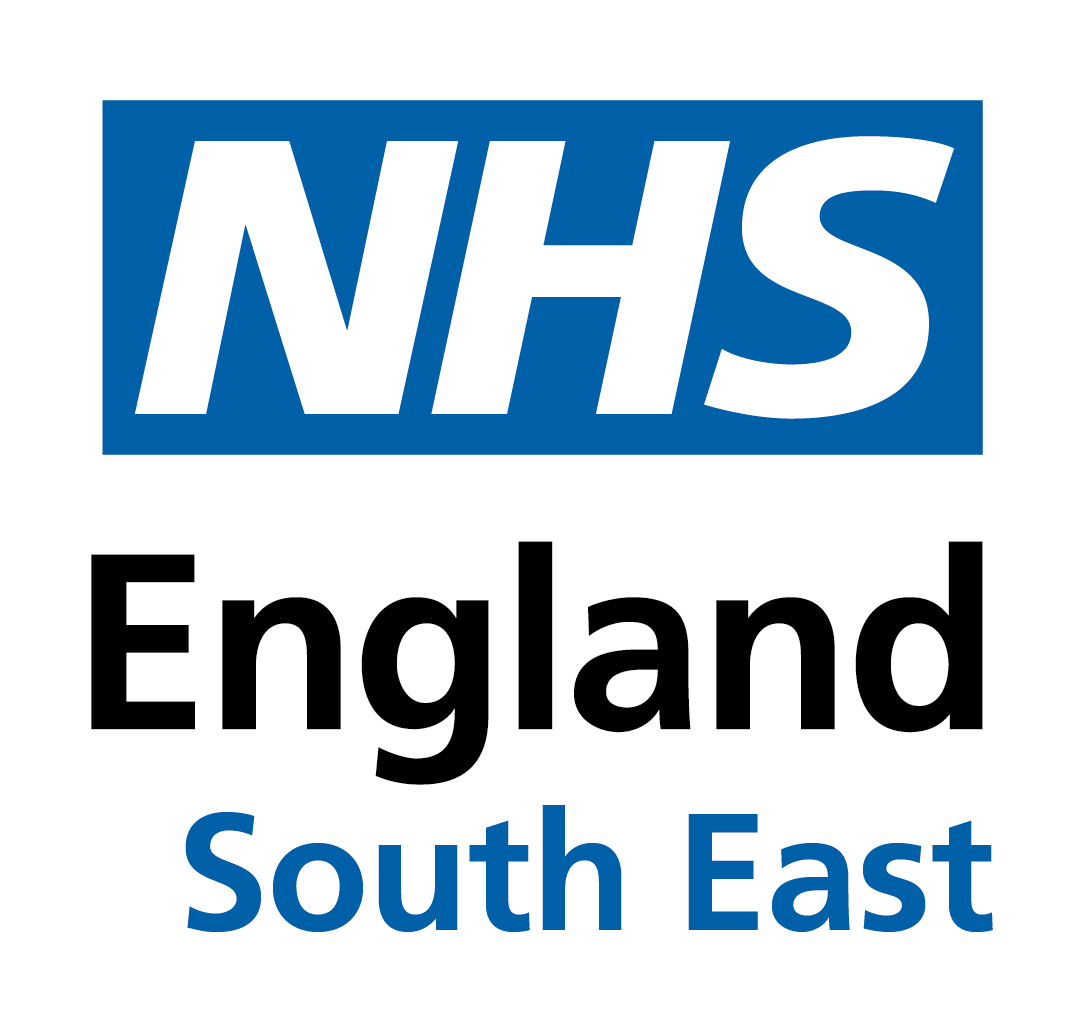 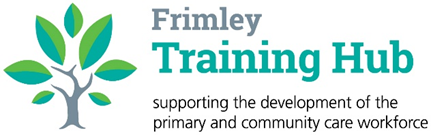 Funding
For employers that are a ‘levy payer’ 100% of the course fees will be funded by the levy. Most primary care employers are classed as a ‘non-levy payer’ you will pay 5% of the course fees, and the remaining 95% will be paid by the government. 
Alternatively, non-levy payers can access 100% of course fees through Levy Transfer – for support with levy transfers contact your local training hub.
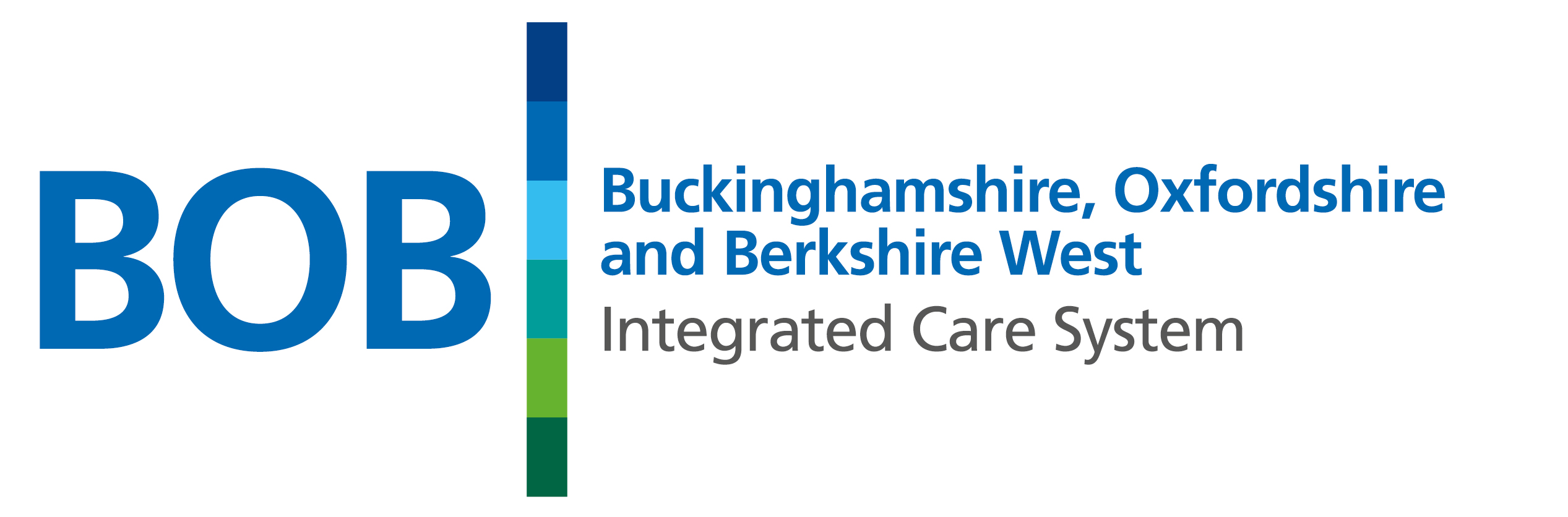 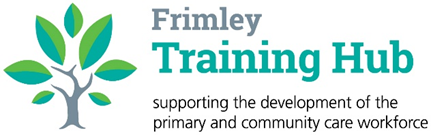 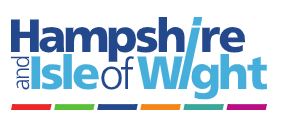 How to get started
Find a programme that suits your needs: 

Search the gov.uk training provider list: Apprenticeship training courses (education.gov.uk)
NHS Salisbury framework is procurement framework that is available to primary care – email your local training hub for access to the list of pre-selected providers

Set up your Digital Apprenticeship Service account
Request a levy transfer if you wish to receive full funding  
Support is available for setting up an apprenticeship – see the ‘Useful Contacts’ slide.
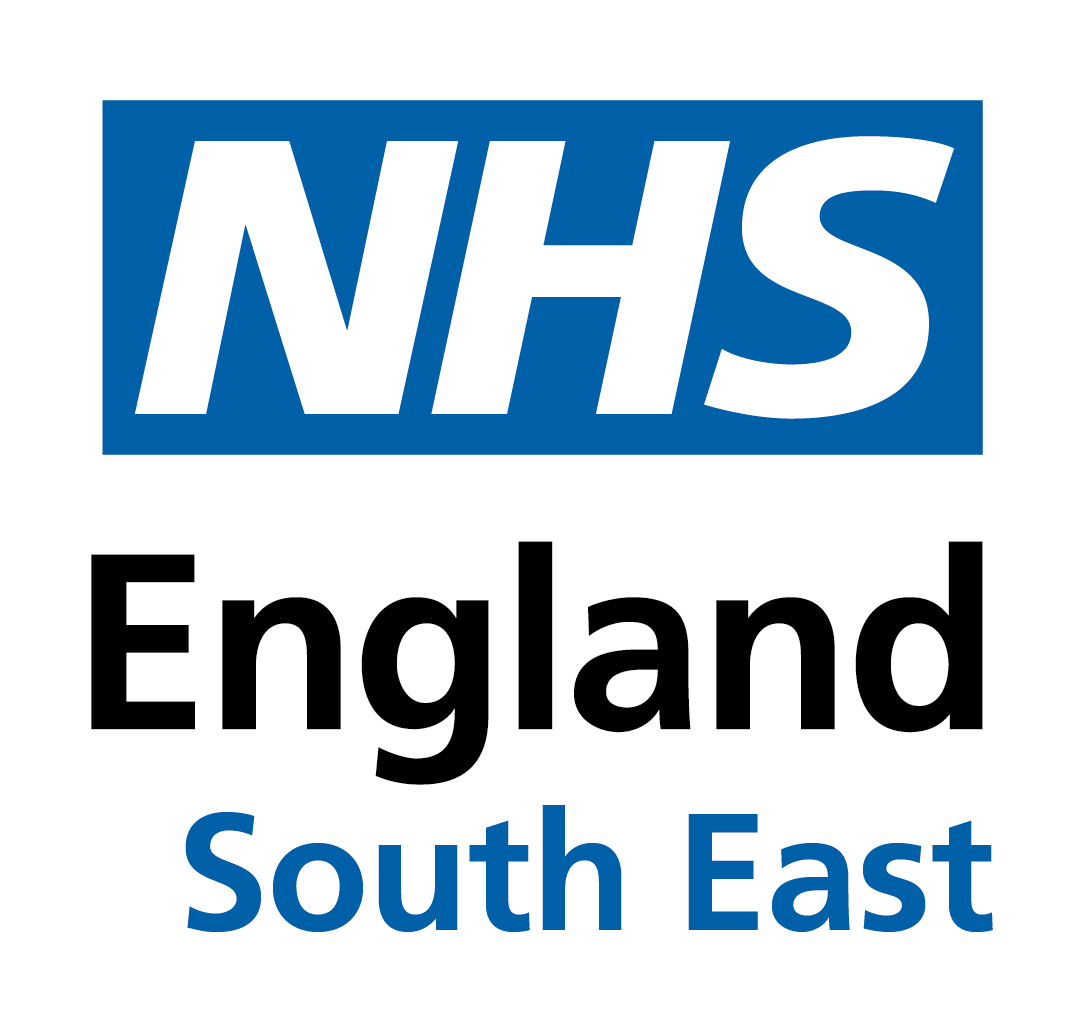 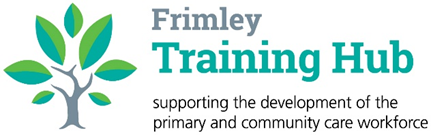 Useful contacts and links
For local support email: england.primarycareschooltvw.se@nhs.net

For all apprenticeship resources across the Thames Valley and Wessex: 
Apprenticeships in Primary Care - Working across Wessex (hee.nhs.uk)

For support with functional skills: PowerPoint Presentation
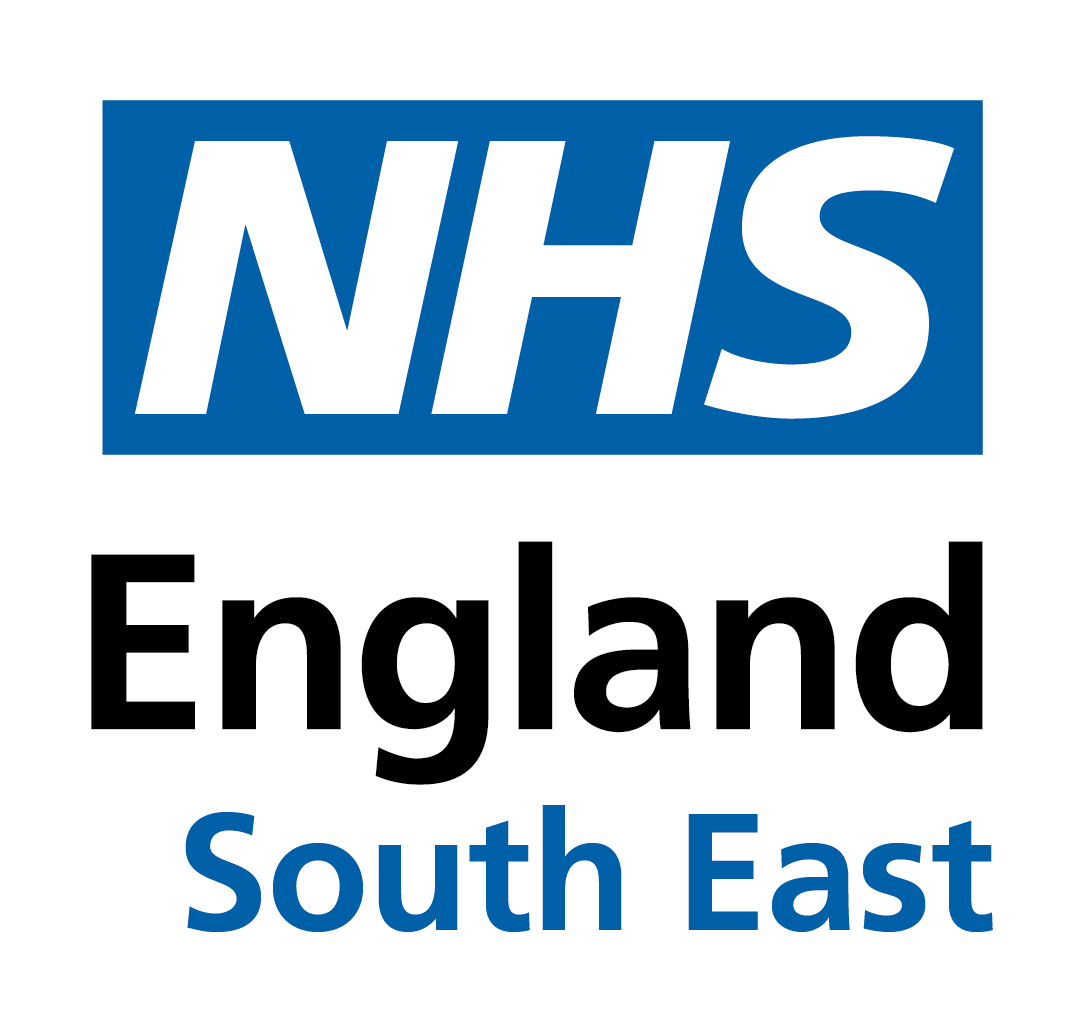 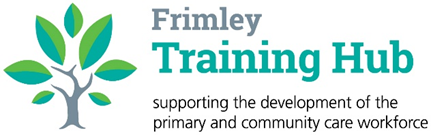 Apprenticeships: information sessions
6th March – Apprenticeships: What’s available for Primary Care and how to get started – recording : Understanding apprentices in Primary Care and how to get started. (youtube.com)  

1st May – Apprenticeships: Understanding levy transfers – Understanding-Levy-Transfers-in-Primary-Care.pptx (live.com)

3rd July – Apprenticeships: Understanding the Pharmacy Technician apprenticeship - Apprenticeship-bitesize-Pharmacy-Tech-L3-final.pptx (live.com)

4th September – Apprenticeships: Management and Leadership - https://youtu.be/jBLtwG_ygy8?si=lQuTXRdzTsVg4WKO      

6th November – Apprenticeships: Digital and Quality
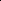 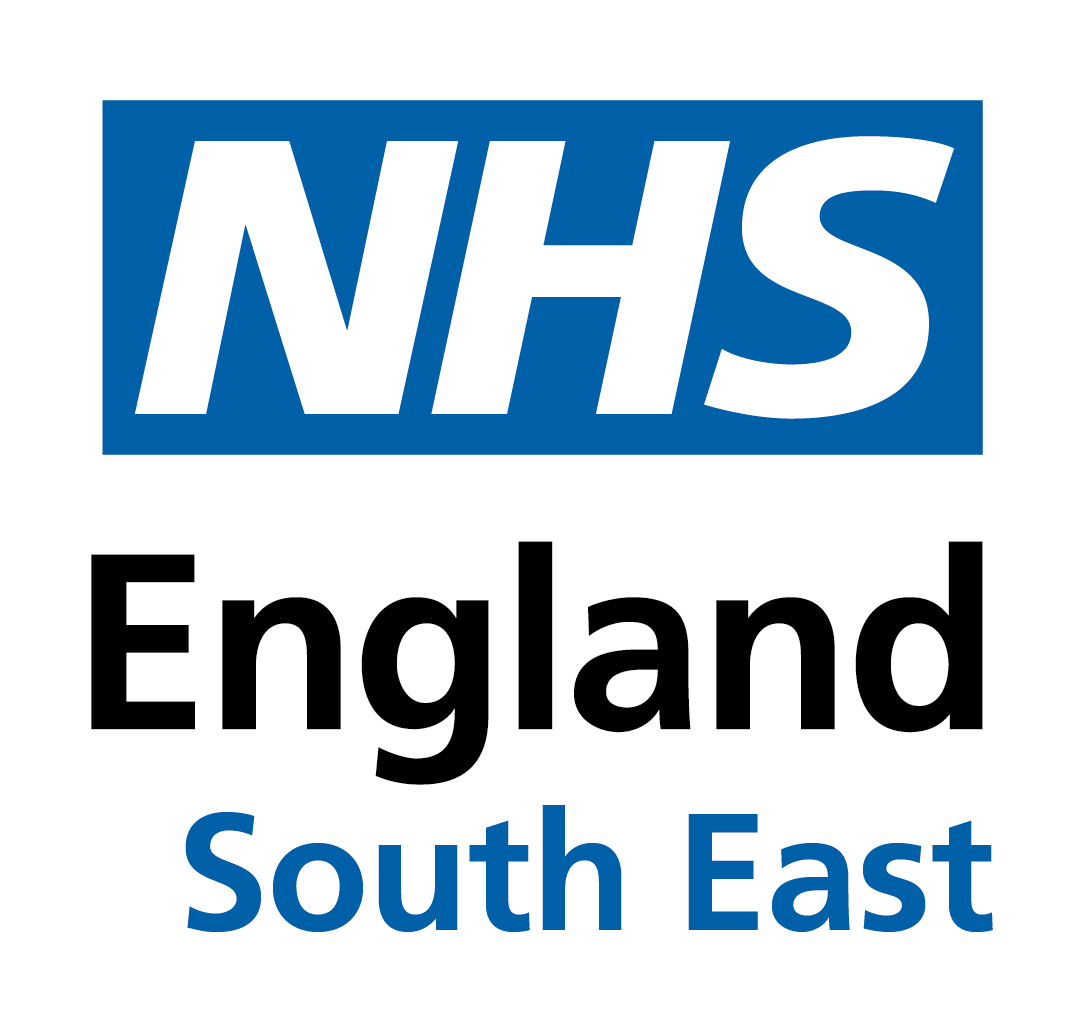 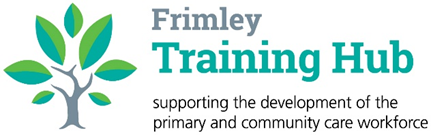